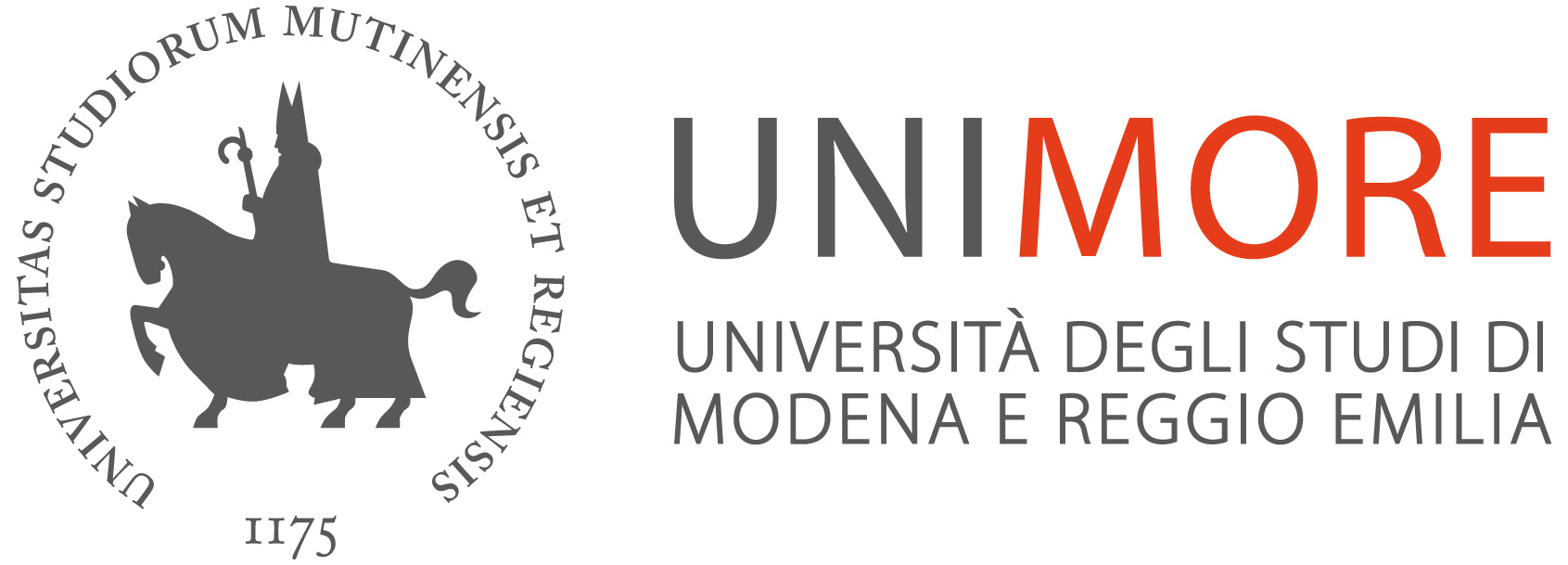 Povertà e migrazioni: quale conoscenza per quale programmazione?
«Conoscere per intervenire: dati, analisi e politiche per il welfare locale»
Modena – 5 Maggio 2023
(Fonte: Rapporto ISTAT 2022)

Gli stranieri in povertà assoluta sono oltre un milione e 600mila, con una incidenza pari al 32,4%, oltre quattro volte superiore a quella degli italiani. 
Rispetto al 2020 si registra un incremento della povertà assoluta per gli stranieri sia nel Centro che nel Mezzogiorno.
Le famiglie in povertà assoluta sono nel 68,7% dei casi famiglie di soli italiani (quasi 1 milione e 350mila) e per il restante 31,3% famiglie con stranieri (oltre 614mila), pur rappresentando queste ultime solo il 9% del totale.
2
(Fonte: Rapporto ISTAT 2022)

Per le famiglie con almeno uno straniero l’incidenza di povertà assoluta è pari al 26,3% (25,3% nel 2020); è al 30,6% per le famiglie composte esclusivamente da stranieri (in crescita rispetto al 26,7% del 2020) e al 5,7% per le famiglie di soli italiani (valore non significativamente diverso rispetto a quello del 2020). 
Nelle famiglie con stranieri in cui la persona di riferimento è in cerca di occupazione, l’incidenza della povertà assoluta è in forte crescita e pari al 43,5%
3
«essere straniero»  «essere povero»

Come decidiamo cosa significa? 
Povertà assoluta/povertà relativa
Essere straniero VS essere costruito socialmente come straniero

«Occorre assumere come oggetto la relazione tra il sistema delle disposizioni degli immigrati e l’insieme dei meccanismi ai quali sono sottoposti a causa dell’emigrazione».
(A. Sayad)
4
Soggetti
Meccanismi 
Politiche
(Fonte: Saraceno, Morlicchio, Benassi)

«L’analisi descrittiva della povertà deve essere anteriore alla scelta della politica” in modo da “non commettere l’errore di pensare che l’analisi sia in qualche modo indipendente dalla società in cui la povertà viene esaminata” (A. Sen)  «Pensare l’immigrazione è pensare lo stato, è lo stato che si pensa» (A. Sayad)
5
Soggetti
Dimensione locale/comunitaria delle catene migratorie (migrano i quartieri nei quartieri)

Fenomeno dinamico (terze generazioni VS primo-migranti; nuovi italiani)

Condizione individuale mutevole (soprattutto nelle fasi di arrivo e prima integrazione e fino all’ottenimento della carta di lungo-soggiorno; residente-non residente)
6
Meccanismi
Acquisizione di stabilità progressiva ma a quale costo? (per mantenere un PdS è necessario un lavoro, accetto qualunque lavoro; per avere il PdS ho l’obbligo di un alloggio idoneo; per il ricongiungimento ho bisogno di un certo rapporto MQ/persona)

Stanti le configurazioni di possibilità e vincoli, il costo della stabilizzazione può rappresentare una zavorra che incide sulle condizioni di povertà? (Castel e Miller, 2004: 2018  la fase di prima integrazione)

Quanto pesano le condizioni del contesto sociale e pesano su tutti allo stesso modo? (discriminazione e razzismo; fallimenti dei progetti migratori in persone over 50/60)
7
Politiche
Frammentazione delle politiche: gestione dei confini; politiche di integrazione; livello nazionale/livello regionale. Complementarità delle politiche contro la discriminazione.
Doppia retorica emergenziale che occulta i meccanismi (l’immigrazione è una emergenza e la povertà è una emergenza).
Bisogni uguali/Bisogni diversi (normalizzazione VS semplificazione della condizione migrante).
Conoscenza accumulata sui territori (personale dei servizi competente insieme all’analisi dei dati amministrativi)
8
Grazie per l’attenzione
9